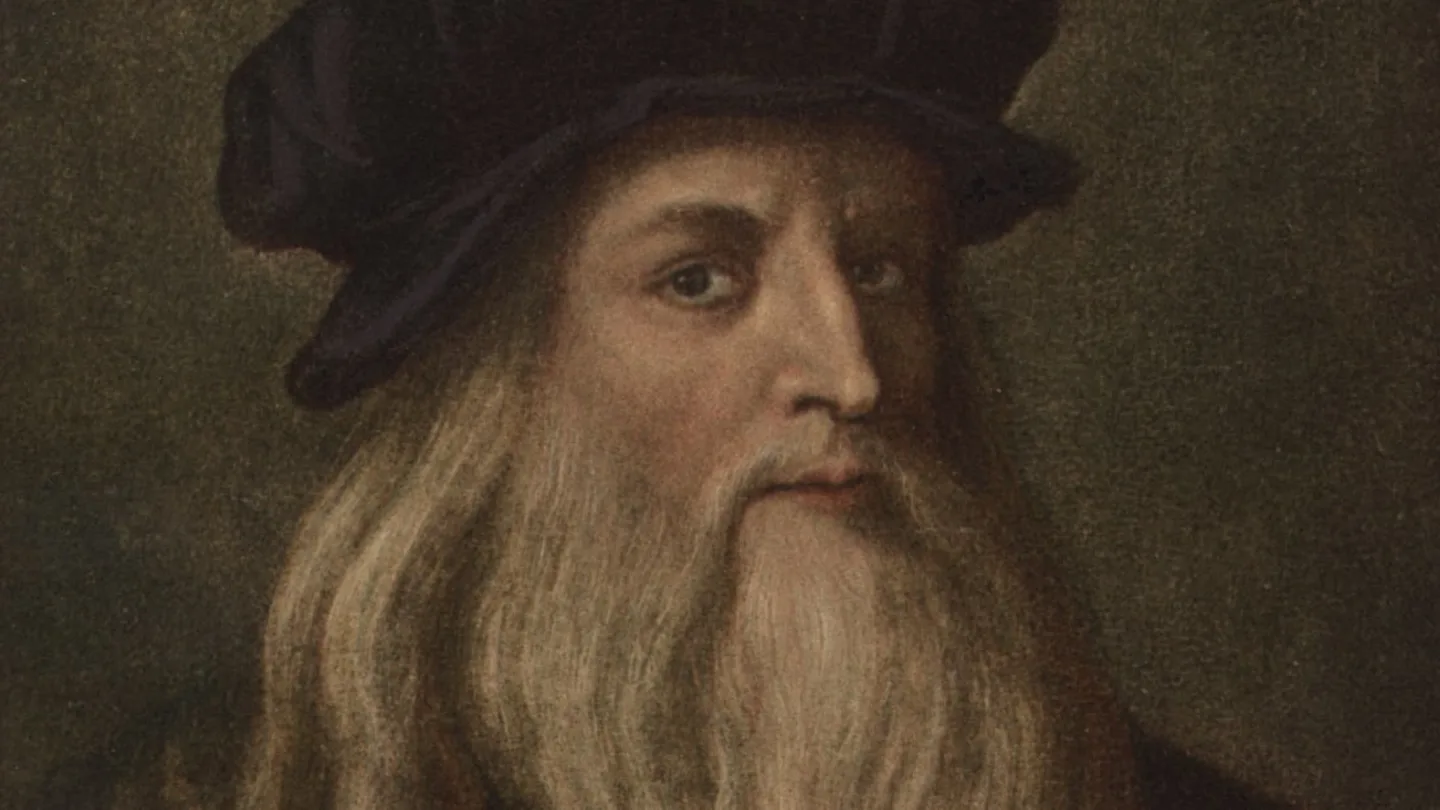 Léonard da Vinci
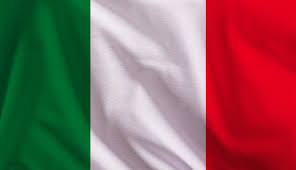 Nationalité
Il est italien
Période de temps
Il est né en 1452 et est mort en 1519
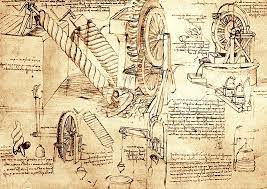 Contribution
Le rotor d'élicoptére
La pompe
Le marteau méchanique
L'horloge
Le roulements à billes
L'odométre
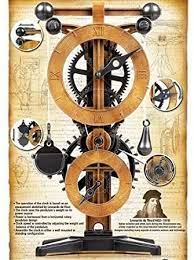